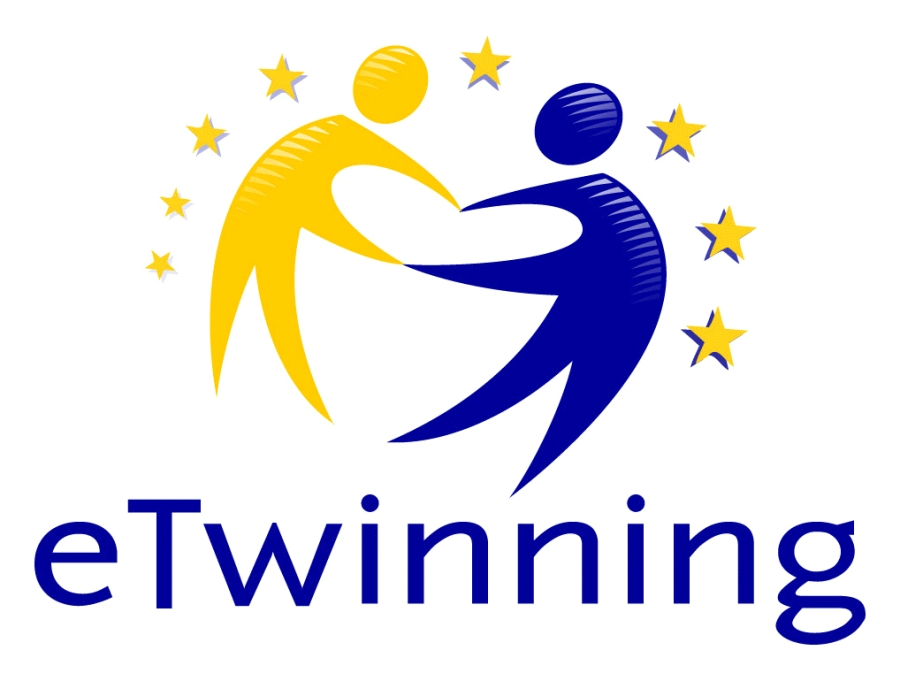 OŠ Dore Pejačević 
Našice
MOJ KUĆNI LJUBIMAC
Učenik: Filip Večerinović, 1.c
                                                                               Učiteljica: Ksenija Orešković
GARO
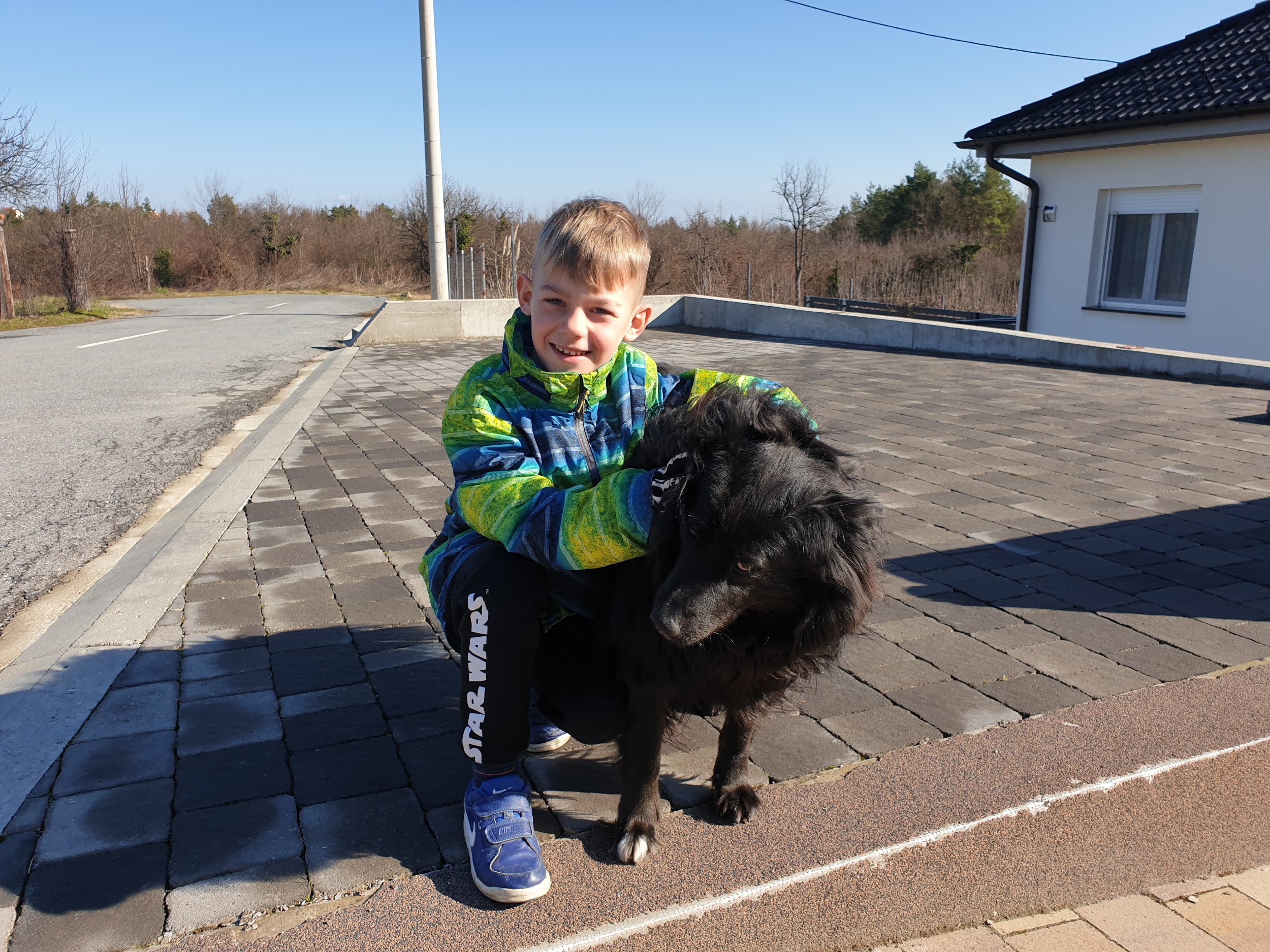 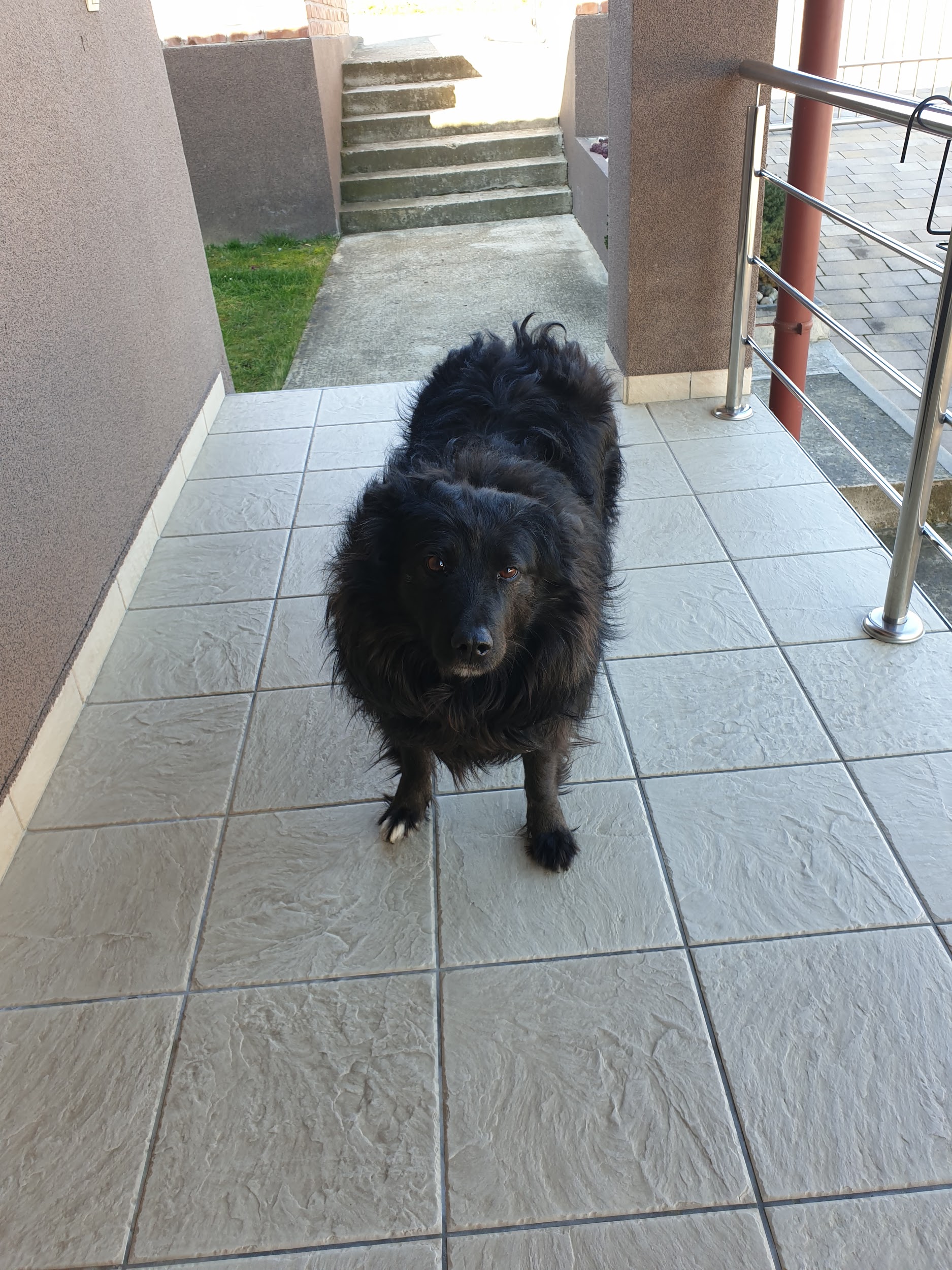 Moj kućni ljubimac
Moj pas

Moj pas zove se Garo.  On je hrvatski ovčar. 
Dlaka mu je duga, crne boje. Rep i uši  ima srednje.
Voli lajati i trčati za automobilima.
Volim ga jel je dobar i mogu se igrati s njim.